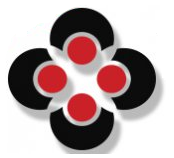 4to. 
Congreso General Resolutivo
Ordinario del STAUS
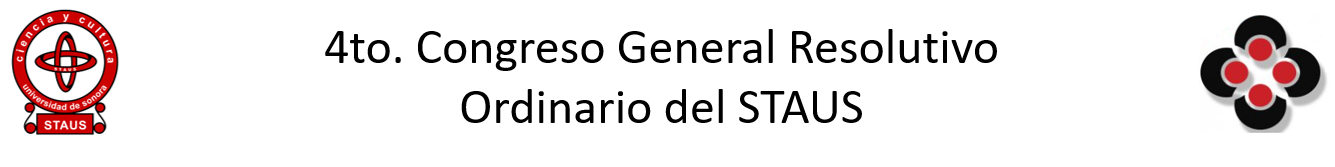 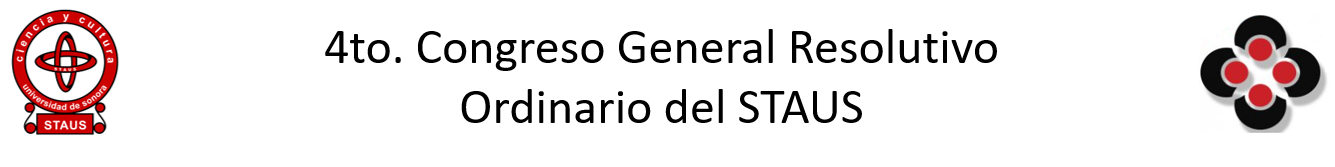